ENGLISH GRAMMAR 
ARTICLES  Power Point Presentation  BY  B.N.PRATHYUSHA,
Faculty in English
P.R.GOVT.COLLEGE(A),KAKINADA
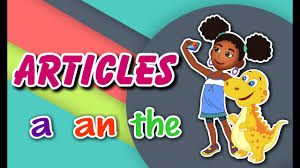 ARTICLES
Definition : - An article is a word used to modify a noun, which is a person, place , object or an idea.
Technically, an article is an Adjective, which is any word that modifies a Noun.
Usually adjectives modify nouns through description, but articles are used instead to point out or refer to nouns.
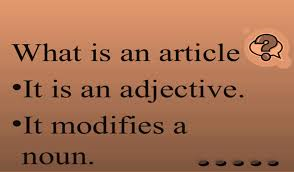 Types of Articles
Definite Article
Indefinite Articles
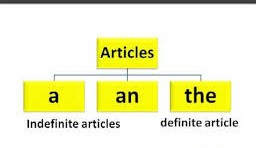 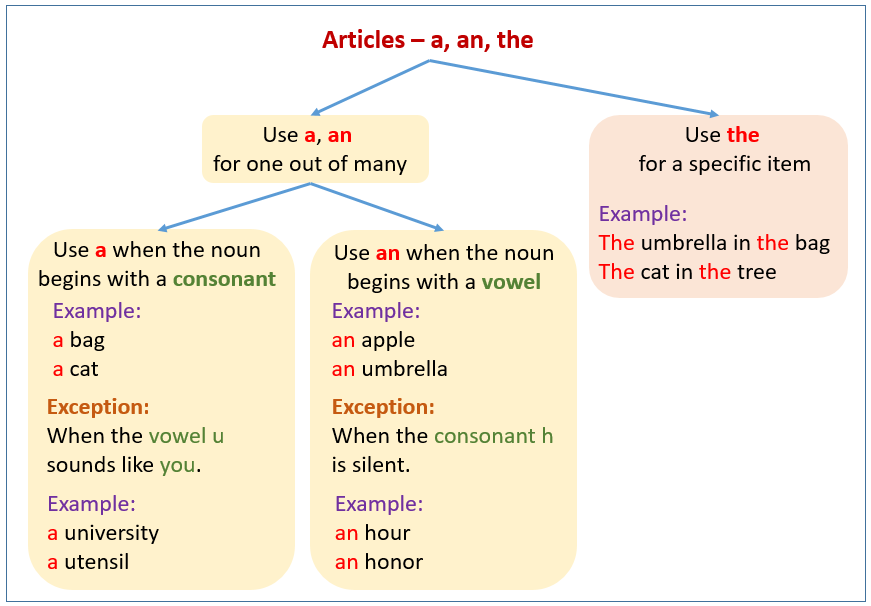 INDEFINITE ARTICLES
A and An  are called indefinite articles.
A and An do not refer to any particular or definite person, place  or thing
Examples :    an umbrella
                      a boy
                      a  book
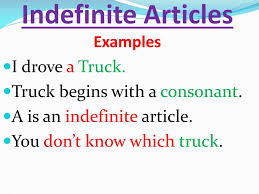 Definite Article
The is called the definite Article, because it always points out some particular object.
Example : This the boy who had stolen my purse.
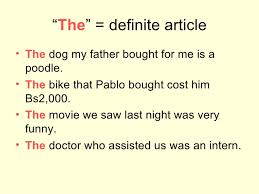 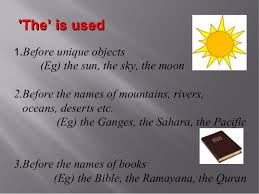 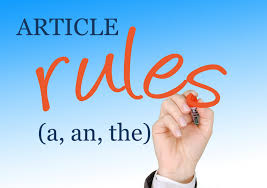 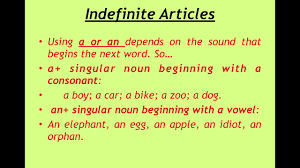 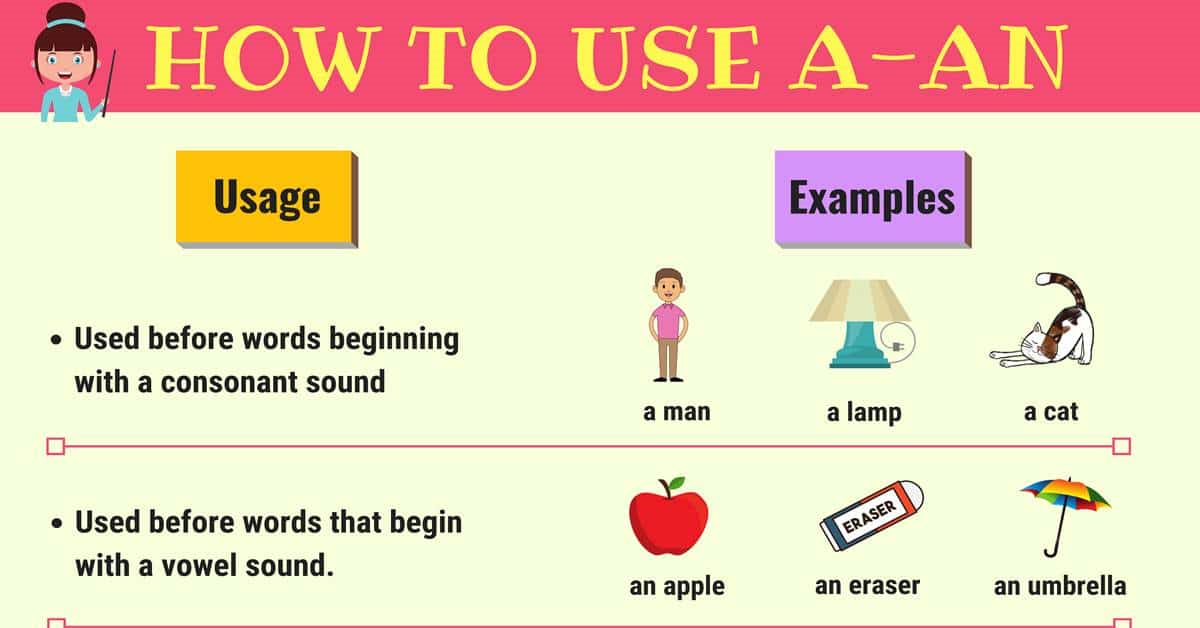 RulesA is used
A is used before a consonant – b,c,d,f,g,h,j,k,l,m,n,p,q,r,s,t,v,w,x,y,z 
Example : a boy
                   a cow
                   a pen
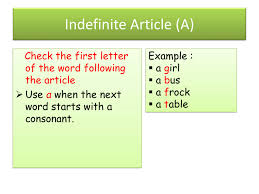 A IS USED
A is also used  before a word beginning with a vowel but sounding like a consonant.
Example : a one rupee coin
                   a European
                   a utensil
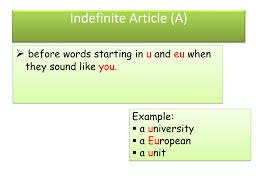 A is Used
If sentence is spoken empathetically 
Example : Rome was not built in a day
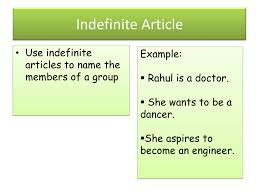 An is used
AN is used before a word beginning with a vowel – a,e,i,o,u
Example :   an umbrella 
                      an egg 
                      an ice cream
                      an orange
                      an apple
AN is used
An is used before a word beginning with a consonant but  having a Vowel sound.
  Example :   an M.L.A
                     an hour 
                     an honest man
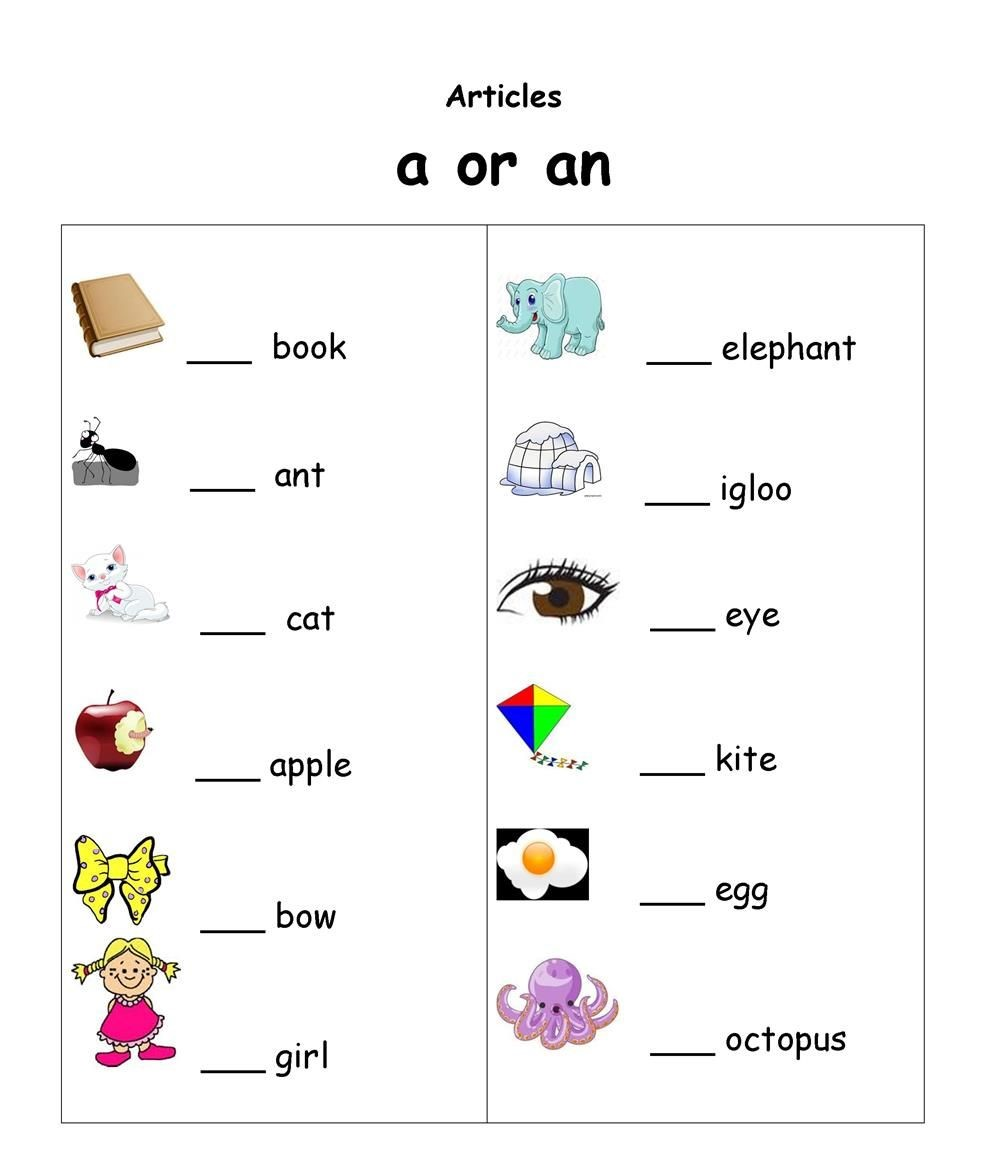 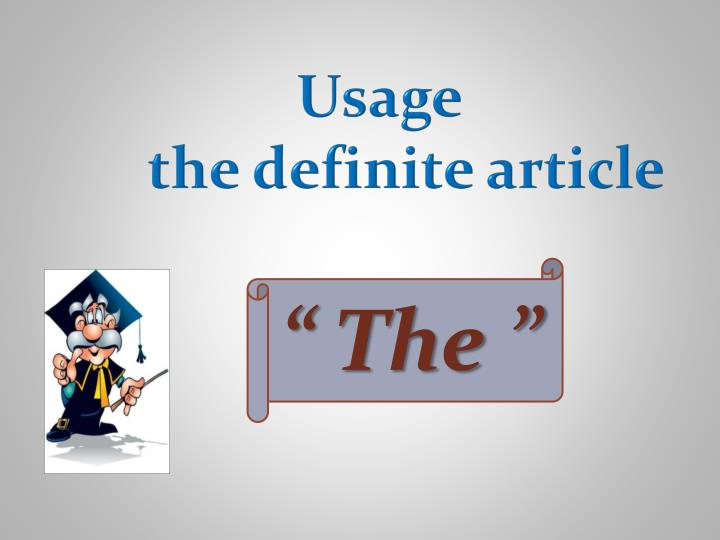 The is used
The is used before a word denoting a particular person or thing.
    Example : Let’s go to the Cinema
  Before the titles : The great 
  Before the  words denoting numbers, weight – 
    Example :   cloth is sold by the metre.
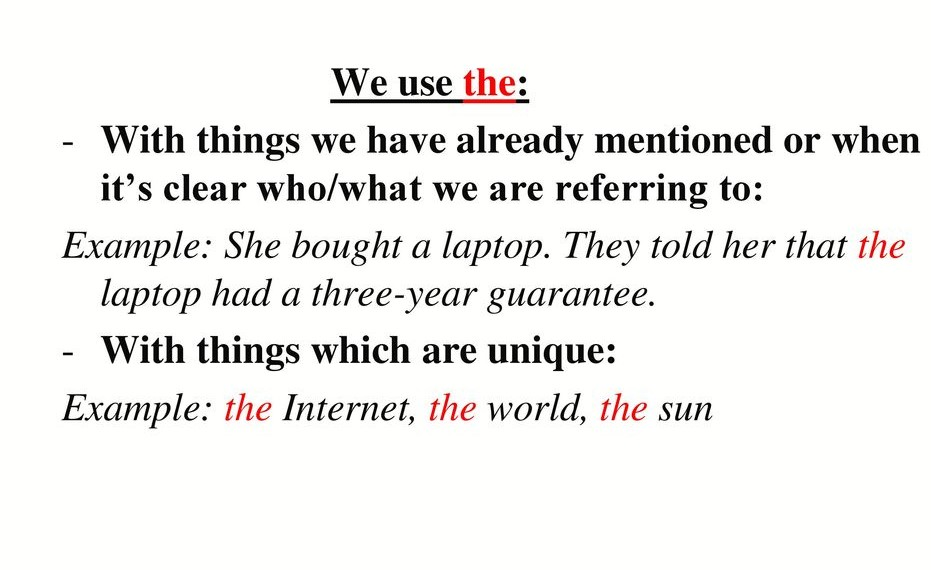 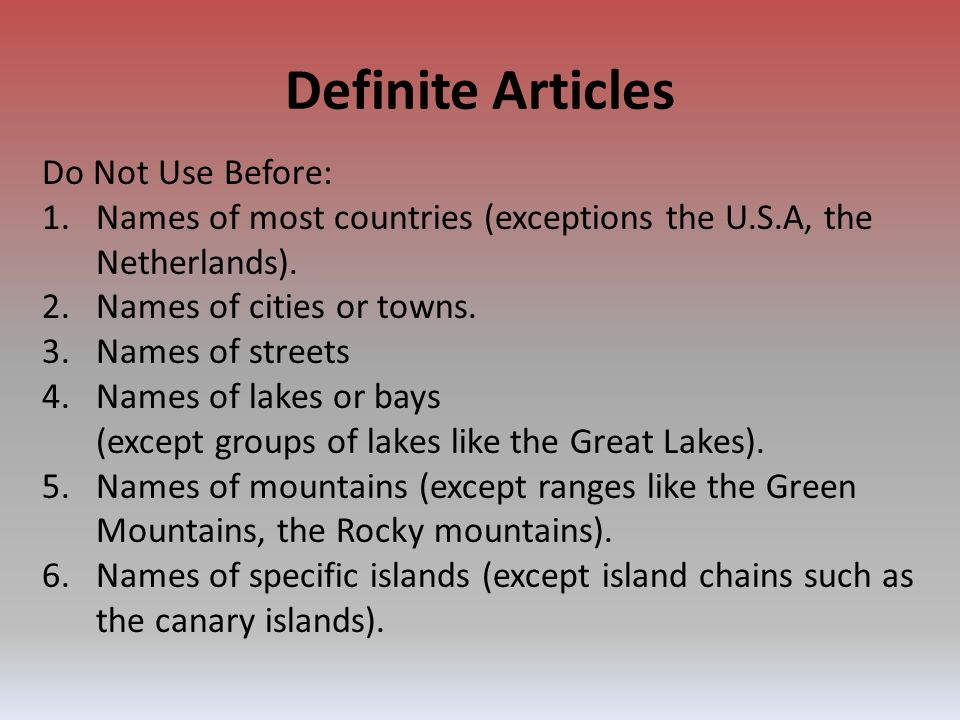 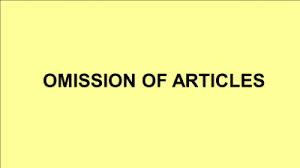 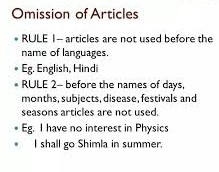 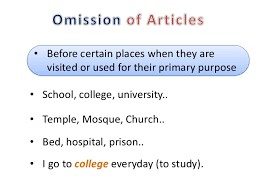 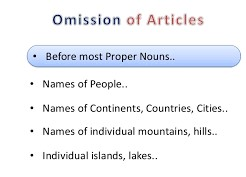 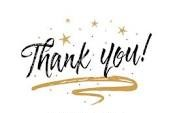